Evaluación de desempeño del MCP-ESAño 2019
Lcda. Marta Alicia de Magaña
Directora Ejecutiva MCP-ES
Plenaria ME06-2019
21/11/2019
EVALUACIÓN DE DESEMPEÑO MCP-ES 2019
EVALUACIÓN DE DESEMPEÑO MCP-ES 2019
EVALUACIÓN DE DESEMPEÑO MCP-ES 2019
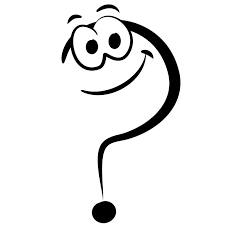 Comentarios o preguntas
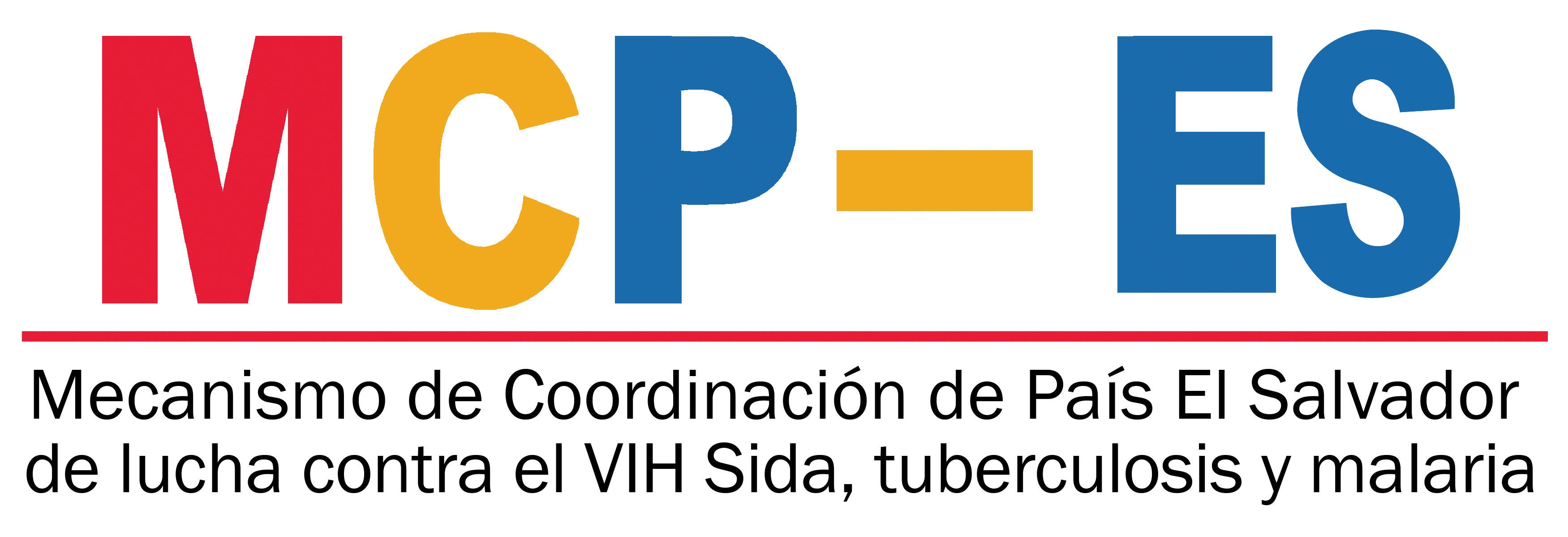 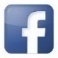 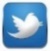 www.mcpelsalvador.org.sv                                 https://www.facebook.com/MCPES2002/                                 @MCPElSalvador
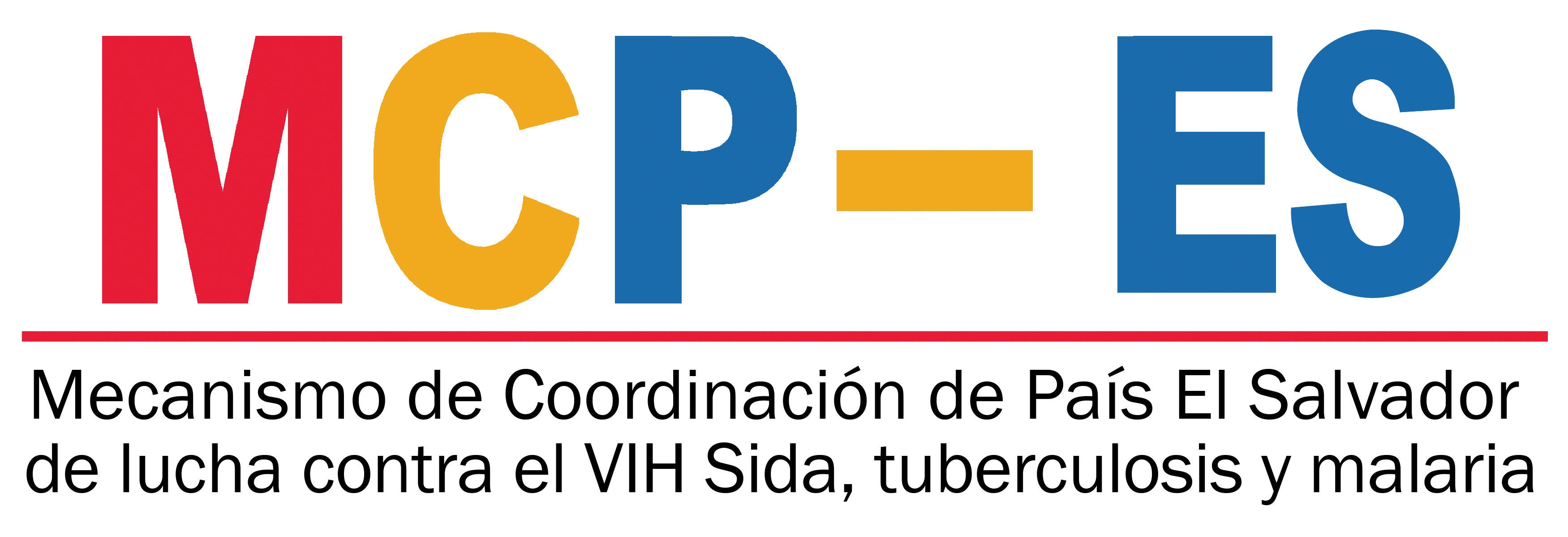 Contribuyendo a la respuesta nacional al VIH, Tuberculosis y Malaria en El Salvador.
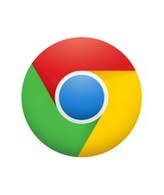